网 络 综 合 布 线
 器 材 和 工 具
（三）
线缆安装工具
1．穿线器
   　图4-61是一种玻璃纤维穿线器，适用于管道较长的线缆敷设。
图4-60 小型穿线器
图4-61  玻璃纤维穿线器
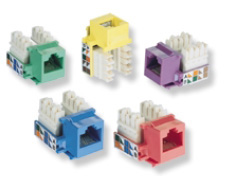 3.2.5 信息模块
信息模块是网络工程中经常使用的一种器材，分为6类、超5类、3类，且有屏蔽和非屏蔽之分。信息模块如图3-13所示。
图3-13 信模块
信息模块满足T-568A超五类传输标准，符合T568A和T568B线序，适用于设备间与工作区的通讯插座连接。
3.2.6 面板、底盒 
1．面板
常用面板分为单口面板和双口面板，面板外型尺寸符合国标86型、120型。
86型面板的宽度和长度分别是86毫米，通常采用高强度塑料材料制成，适合安装在墙面，具有防尘功能。120型面板的宽度和长度是120毫米，通常采用铜等金属材料制成，适合安装在地面，具有防尘、防水功能。
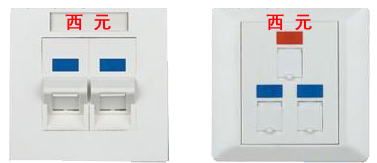 图3-14 网络面板
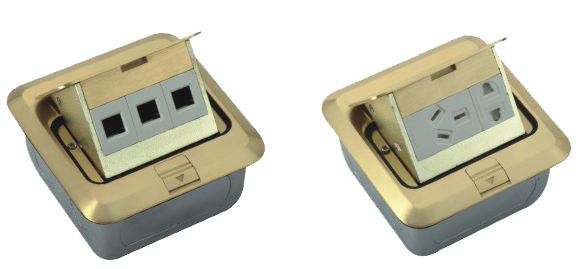 图3-15 120  地插
2.底盒
         常用底盒分为明装底盒和暗装底盒，如图3-16。明装底盒通常采用高强度塑料材料制成，而暗装底盒有塑料材料制成的也有金属材料制成。
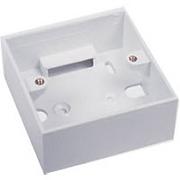 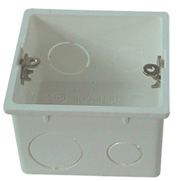 （a）明装底盒                   （b）暗装底盒
图3-16 底盒
3.2.7 配线架
配线架是管理子系统中最重要的组件，是实现垂直干线和水平布线两个子系统交叉连接的枢纽，一般放置在管理区和设备间的机柜中。配线架通常安装在机柜内。通过安装附件，配线架可以全线满足UTP、STP、同轴电缆、光纤、音视频的需要。
在网络工程中常用的配线架有双绞线配线架和光纤配线架。
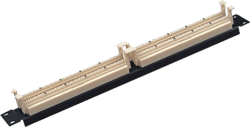 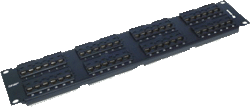 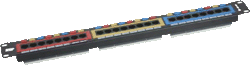 超五类24口配线架
超五类48口配线架
超五类110型跳线架
图3-17 双绞线配线架
光纤配线架的作用是在管理子系统中将光缆进行连接，通常在主配线间和各分配线间进行。
4.1.5 机柜

　　机柜主要安放网络设备，具有电磁屏蔽性能好，减低设备工作噪音，减小设备占地面积，以及设备安放整齐美观和便于管理维护的优点，
现已广泛应用于安放布线配线设备、计算机网络设备、通信设备、系统控制设备等。一般将内宽为19英寸的机柜称为标准机柜。
    标准机柜结构简洁，主要包括基本框架、内部支撑系统、布线系统和散热通风系统。19英寸标准机柜外型有宽度、高度、深度3个参数。
机柜的物理宽度常见的产品为600mm和800mm两种，高度一般为0.7～２.4m，常见高度为1.0m、1.2m、1.6m、1.8m、2.0m和2.2m，深度一般从400～800mm。
根据柜内设备的尺寸而定，常见的成品19寸机柜深度为500mm、600mm和800mm。

       厂商也可以根据用户需求定制特殊宽度、深度和高度的机柜。
１．机柜根据外形区分
　　根据机柜外形分为立式机柜、挂墙式机柜和开放式机架三种。
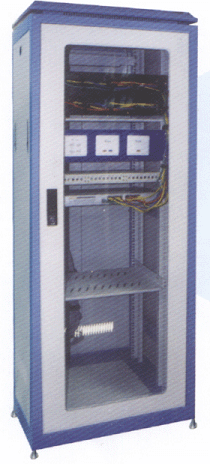 图4-21立式机柜
图4-22挂墙式机柜
图4-23开放式机架
立式机柜主要用于综合布线系统的设备间，挂墙式机柜主要用于没有独立房间的楼层配线间。
      布线型机柜就是19英寸的标准机柜，它是宽度为600mm，深度为 600mm。
服务器型机柜由于要摆放服务器主机、显示器、存贮设备等，和布线型机柜相比要求空间要大，通风散热性能更好。前、后门一般都有透气孔，排热风扇也较多。
图4-24  服务器型机柜
图4-25 控制台型机柜
３．机柜根据组装方式区分
   　　根据组装方式，机柜有一体化焊接型和组装型两种。组装型机柜是目前的主流结构，购买来的机柜都是散件包装，使用时组装安装简便。
机柜性能与机柜的材料密切相关，机柜的制造材料主要有铝型材料和冷轧钢板两种。
      由铝型材料制造的机柜比较轻便，价格相对便宜，适合安放重量较轻的设备，冷轧钢板制造的机柜具有机械强度高、承重量大的特点。
机柜的制作工艺以及内部隔板、导轨、滑轨、走线槽、插座等附件也是主要的质量指标。
      19寸标准机柜内设备安装所占高度用一个特殊单位“U”表示，1U=44.45mm。使用19英寸标准机柜的设备面板一般都是按nU的规格制造。
      多少个“U”的机柜表示能容纳多少个“U”的配线设备和网络设备。
表4-5  19寸标准机柜部分产品一览表
机柜常见的配件有以下几种：
●　固定托盘
●　滑动托盘
●　理线架
●　DW型背板
●　L支架
●　盲板
●　扩展横梁
●　安装螺母
●　键盘托架
●　调速风机单元
●　机架式风机单元
●　重载脚轮与可调支脚
●　标准电源板
图4-27  DW型背板
图4-28   键盘托架
图4-29  标准电源板
安装机柜时，考虑以下因素：
①确定机柜的摆放位置
②机柜内设备摆放位置
③机柜中电源的配置
④接地
4.3.2 线缆端接工具

1．双绞线端接工具
（1）剥线钳
（2）压线工具
谢   谢